Beam-Beam effects in MeRHIC and eRHIC
Yue Hao
Collider-Accelerator Department
Brookhaven National Laboratory
Jan 10, 2009  EIC Meeting at Stony Brook
Outline
Beam-beam effect on the Electron beam
Beam distribution disruption
Mismatch with the design lattice
Pinch effect
Beam-beam effect on the Proton/Ion beam
Kink Instability
Possible feedback scheme as countermeasures
Disruption Effect (MeRHIC No cooling)
Disruption Effect (MeRHIC with CEC)
In working progress
Power (Beam) loss requirements on aperture, MeRHIC w/o cooling
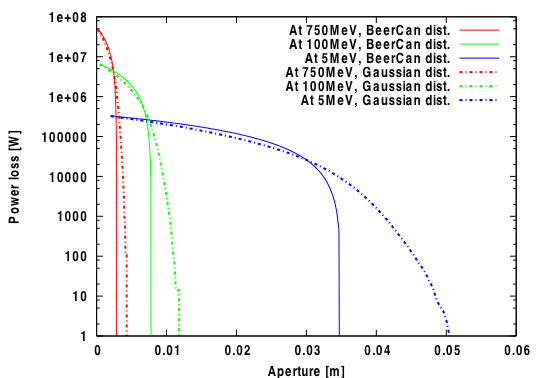 Mismatch compensation
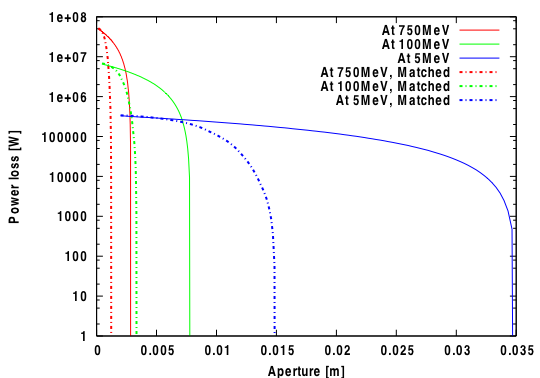 If aperture is an issue, the mismatch between the beam distribution and design optics can be compensated, since it is mainly an linear effect.

Possible schemes: fast quadrupole, electron lens
Disruption for eRHIC Optimization
β*= 1m
Emittance:
1nm-rad
β*= 0.2m
Emittance:
5nm-rad
Kink Instability
One turn map for two particle with kick between two particles leads to the matrix over one synchrotron oscillation is:
The proton beam sees the opposing electron beam as wake field.  The wake field can be calculated by simulation. It depends on the position of both leading and trailing particles.
The stability condition is just to keep the Eigen value of T as imaginary number, which requires
Define:
Kink Instability is curableExample: MeRHIC
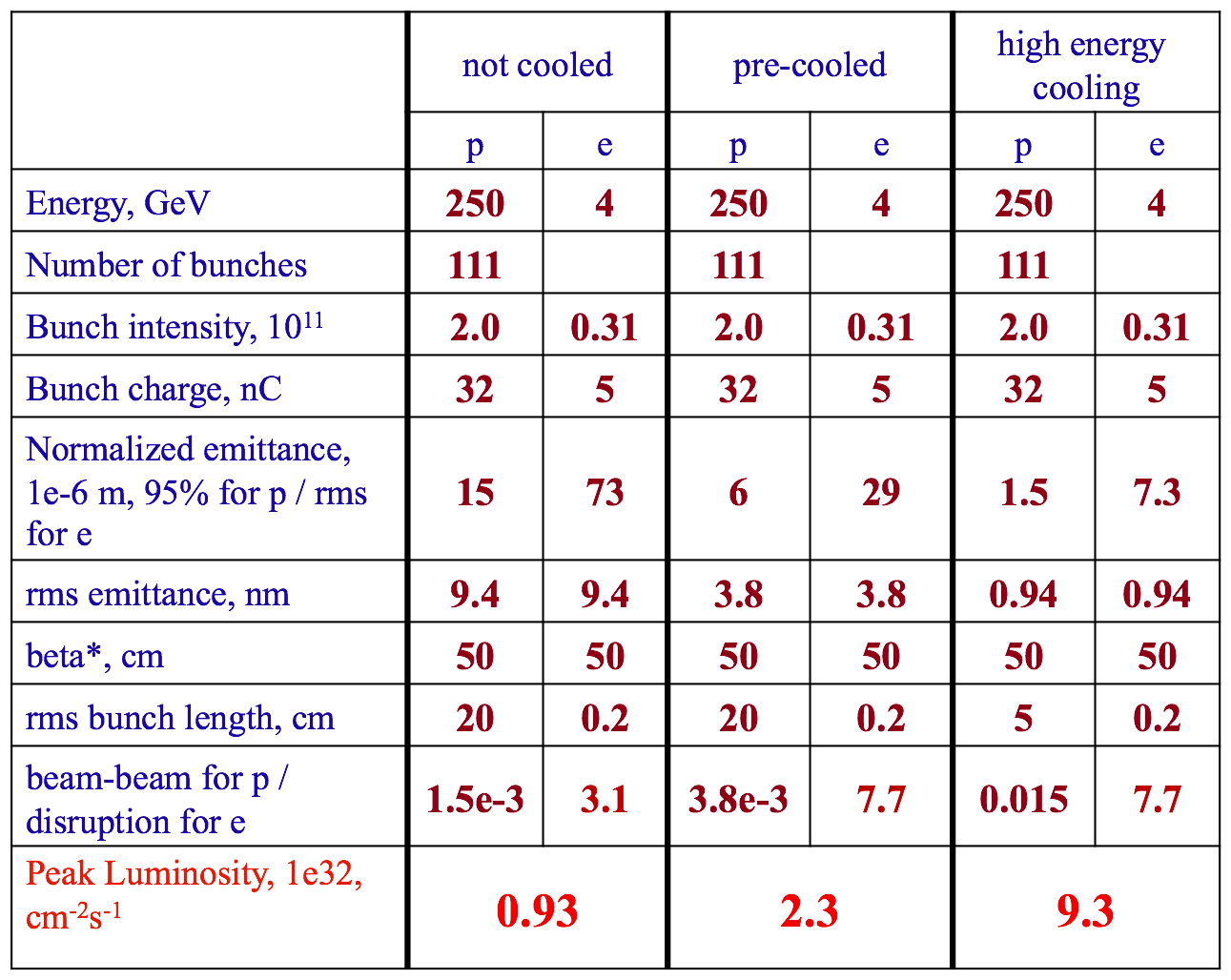 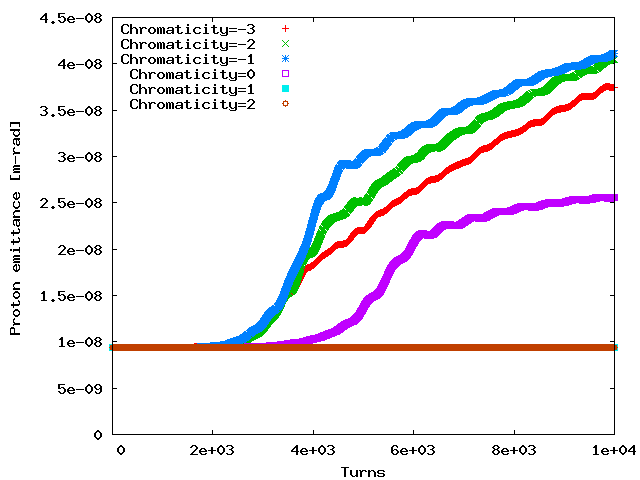 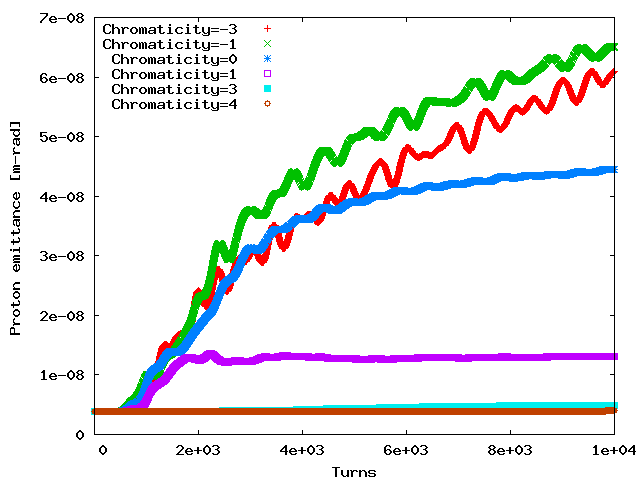 Not Cooled case
Chromaticity=1 is needed
Pre Cooled case
Chromaticity=4 is needed
Assuming the rms energy spread is 5e-4
For the parameters beyond threshold, use Landau damping to suppress the beam emittance growth.  For eRHIC, larger chromaticity is needed (5-7 unit).
Feedback stabilization is possible
Kink instability can be stabilized by landau damping by introduce certain amount of chromaticity. However, large chromaticity is unpleasant in real machine operation.

Under this motivation, a feedback scheme is being carried out to stabilize the instability by measuring the electron bunch info after beam-beam interaction.
ERL
BPM
Feedback kicker
The info from the previous electron bunch is amplified by certain factor A and feed through the next opposing electron bunch for the same specific proton bunch. 

The factor A is determined by proton transverse tune, the position of BPM and kicker.  It can also related to the noise level and how frequently the feedback is added.
IP
RHIC
A preliminary state-of-art illustration
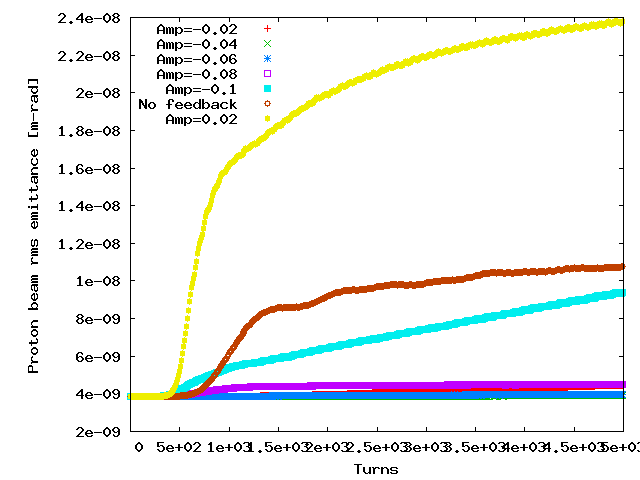 Use eRHIC parameters, to replace required 5-7 chromaticity, feedback loop is introduced.

We measure the transverse offset of the electron bunch after beam-beam collision,  multiply a factor ‘Amp’ and apply this offset to next electron bunch with respect to same proton bunch.
Summary
We need to fight with electron disruption and mismatch effects to minimize the beam loss after the interaction.
For both eRHIC and MeRHIC, the effects are studied and no showstoppers are found
The kink instability can be suppressed by chromaticity.  
A possible feedback scheme can also bring the system stable without unpleasant large chromaticity.
The electron beam noise issue has been discussed in M. Blaskiewicz’s talk.
Disruption with different beam-beam strength
Use the MeRHIC with CEC parameters.

Vary the proton beam intensity from 0 to 2e11

The disruption after collision is shown.
Disruption with different beam-beam strength
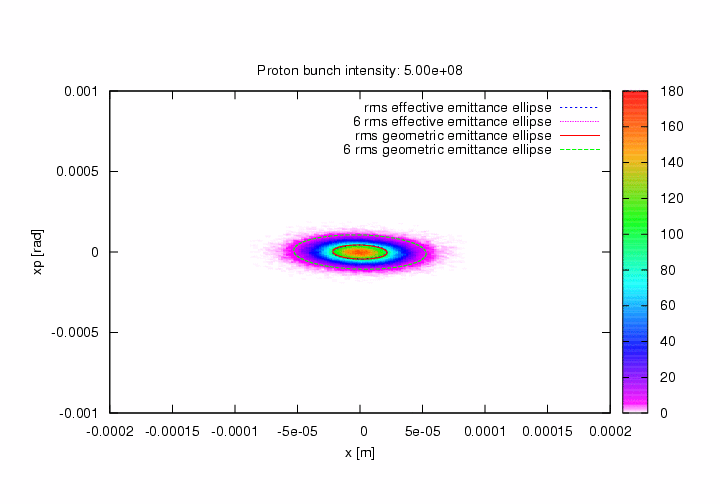 Beam-Beam Effects
Beam-Beam effect is caused by interaction between the two  beams at the interaction region.
At interaction region, a particle in one beam is experiencing the electromagnetic force generated by both opposing beam and the beam itself.
The former force is called beam-beam force, while the latter is called space charge force.
Possible Countermeasures: (ring-ring, ERL-ring)
 Proper working point (Hold the tune spread due to nonlinear force)
 Electron lens (apply another force which has same form but opposite sign)
 Low-beta* electron optics
 Fight with collective effects in ion beam
 Electron beam is pinched by ion beam
Accelerator Keywords
Transverse Motion (x,x’,y,y’)
Transverse Tune
Emittance
One Turn Map Matrix
Longitudinal Motion(Synchrotron Motion)
The synchrotron motion is much slower tan transverse motion.  The tune for synchrotron motion in eRHIC design is 0.0043.  The motion is nonlinear if oscillation amplitude is large.
Luminosity for two Gaussian beams:
Beam-Beam Field
For a transverse Gaussian distribution,
(+/-4 sigma cut-off)
Bassetti-Erskine formular
For round beam case, the field have simple form
Near axis, the field is linear.
Beam-Beam In ERL Based eRHIC
Fresh Electron Beam
Proton Beam
Electron Effects:
 Disruption
    - Nonlinear b-b force
 Mismatch
    - Mainly Linear effect
Proton Effects:
Kink Instability
Pinch Effect
Noise
Continually rotate in RHIC
To energy recovery path
Electron Disruption Effect in eRHIC(β* = 1m)
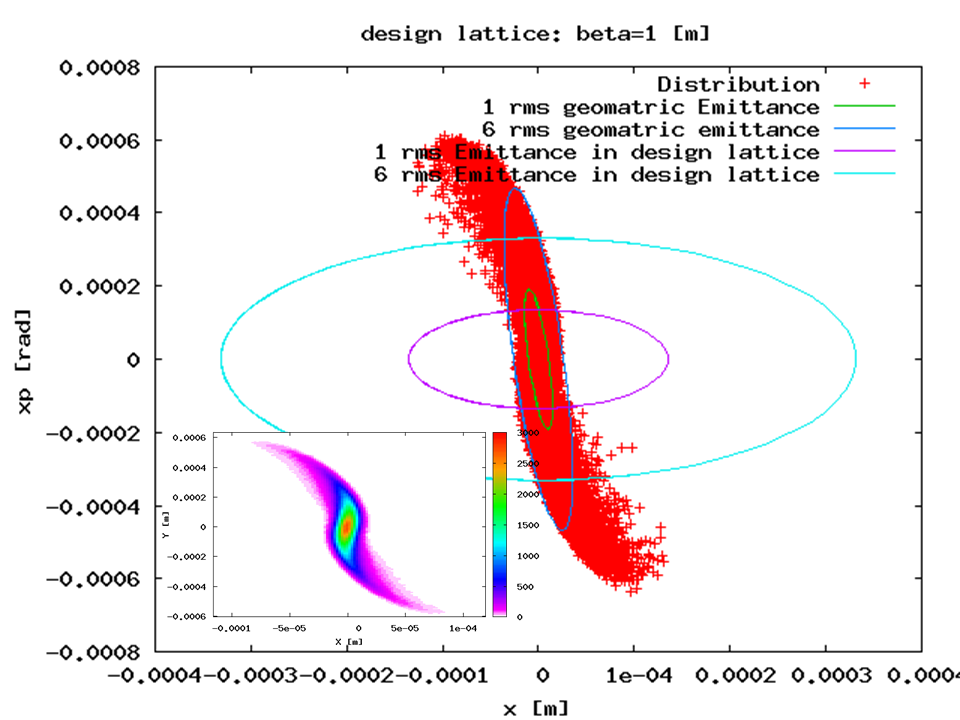 Electron beam travels from positive longitudinal position to negative.

The nonlinear beam-beam force will cause the electron beam geometric emittance growth.
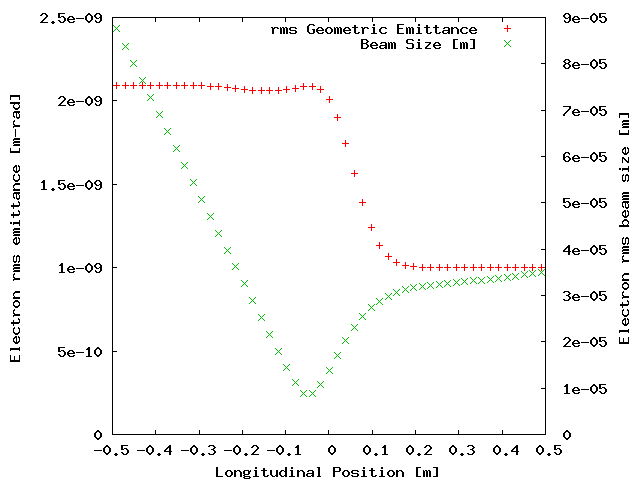 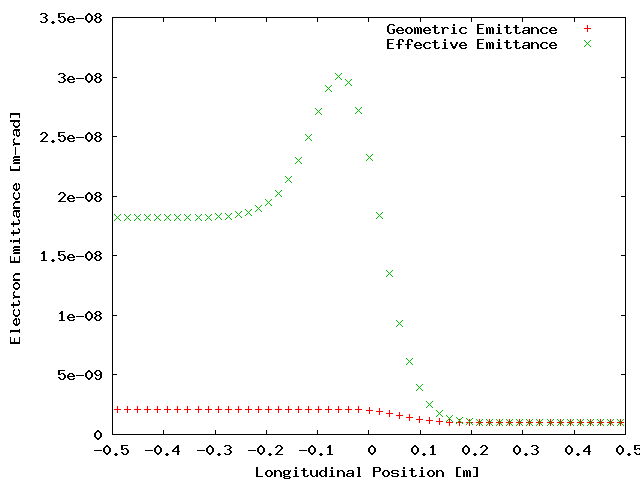 Electron Disruption Effect in eRHIC(β* = 0.2m)
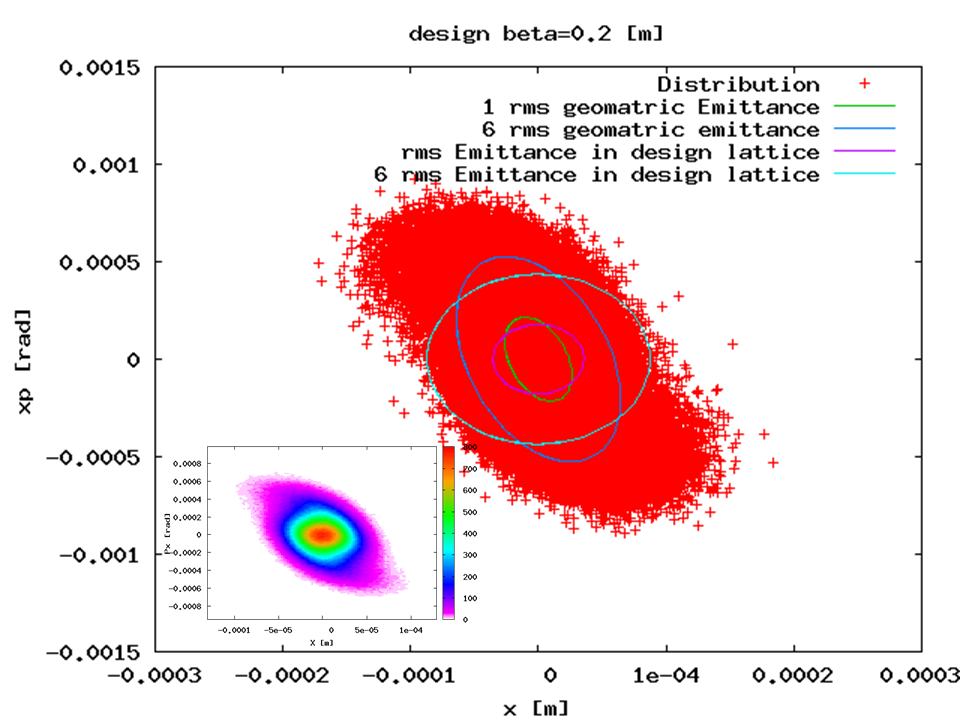 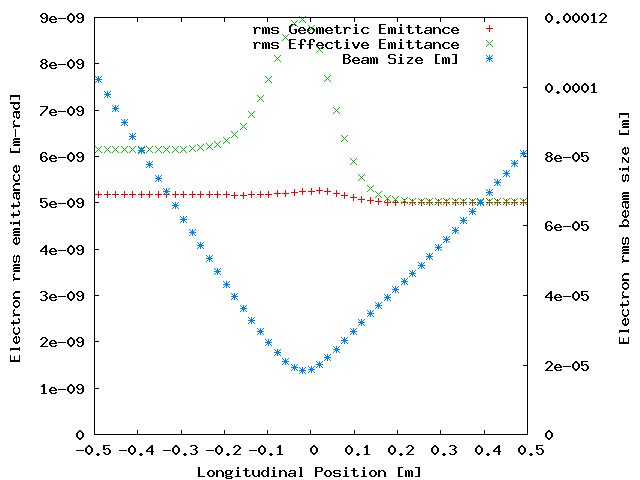 Mismatch effect is much smaller, from the discrepancy of geometric emittance and effective emittance.

Pinch effects also smaller! (Minimum electron size ~20 microns, compared with ~8 microns)
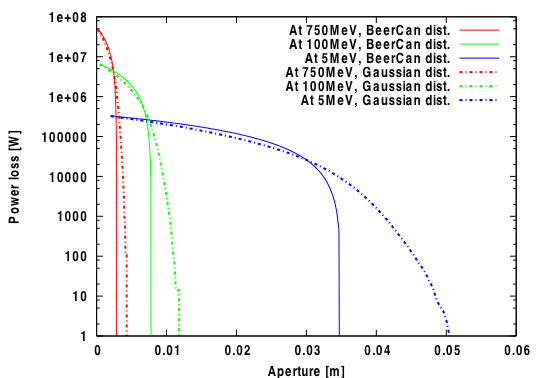 The beam loss at different position 
(Not-Cool case)

(Use beta=5m everywhere, easily scale later)

For both initial Beer-Can and Gaussian (4-σ cutoff) Distribution
Kink Instability of Proton Beam
Use 2-Particle model to illustrate kink instability, The two particles have same synchrotron amplitude but opposite phase.  Let T be the synchrotron period.
p
p
p
e
p
e
p
p
p
e
p
e
e
p
e
p
p
p
e
p
e
p
p
p
After T/2, the head and tail exchange there positions
p
Unstable
Stable
p
p
e
p
e
Threshold (Two-particle model)
One turn map for two particle:
Kick from the leading particle to trailing one.
The total matrix for one synchrotron oscillation gives:
Threshold:
Electron Pinch Effect
Electron pinch effect is very harmful for proton/ion beam.  It enhance the proton/ion beam-beam parameter up to factor of 60!!

Can be cured by lower the electron beta*.
Conclusions
MeRHIC will deliver 1032 cm-2s-1 level luminosity,  eRHIC reaches at least 10 times higher.
MeRHIC white paper and cost estimation are being prepared.
Staging plan leads us to the exciting full energy eRHIC with smooth transitions, 90% of equipment in MeRHIC will be reused in eRHIC.
New accelerator physics and technology are being discovered and learned during design the machine. The difficulties are being overcome!